Chapter 11
Powers of Congress
11-1
Types of powers granted by Constitution?
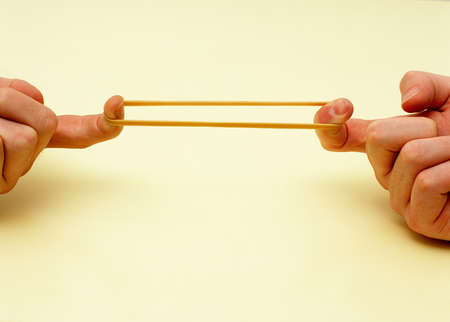 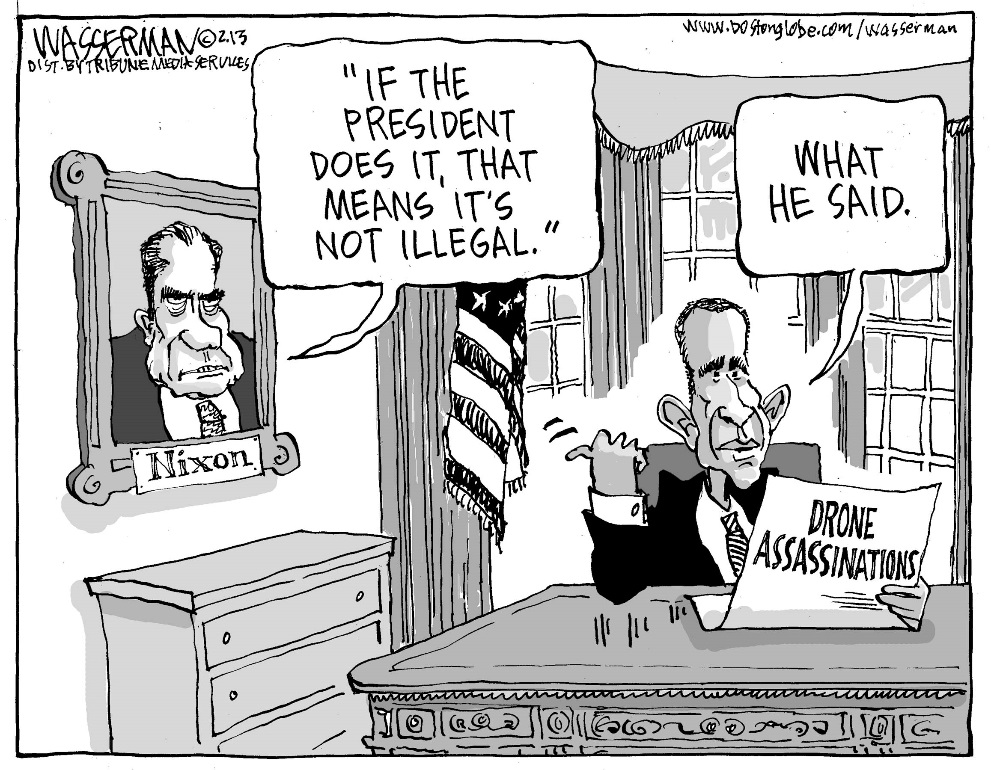 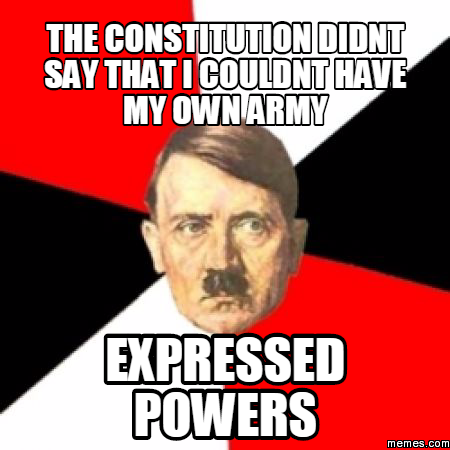 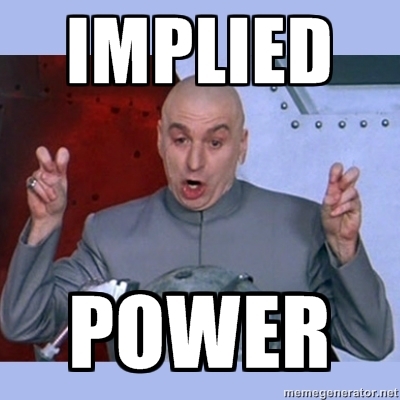 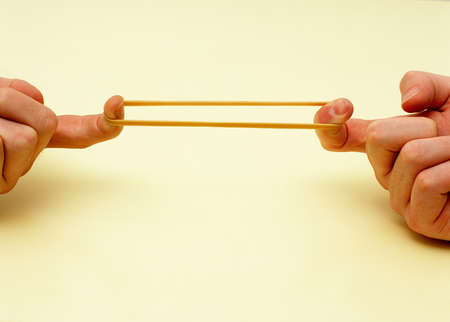 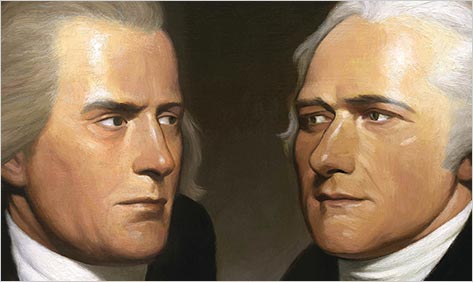 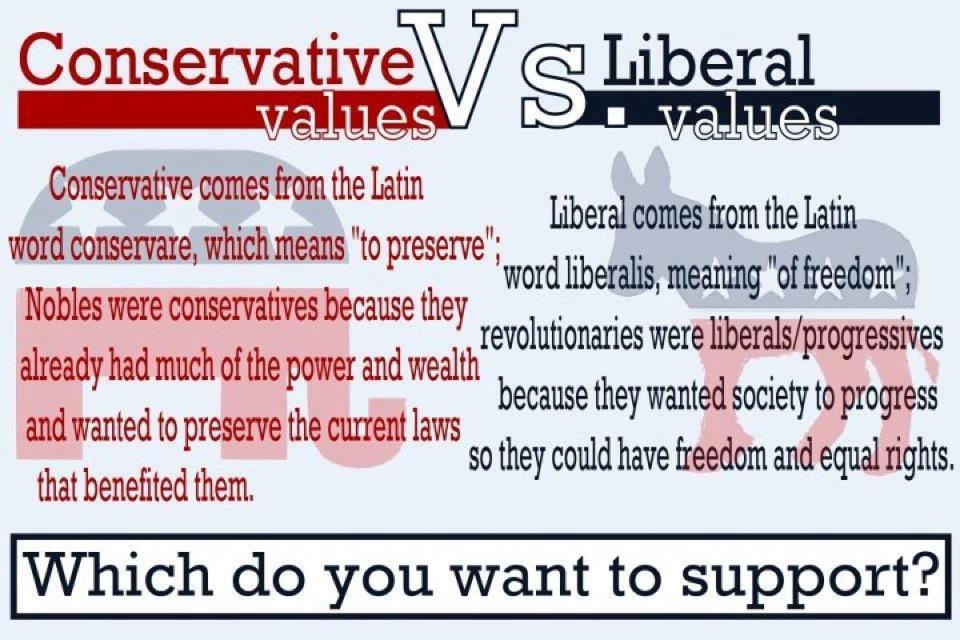 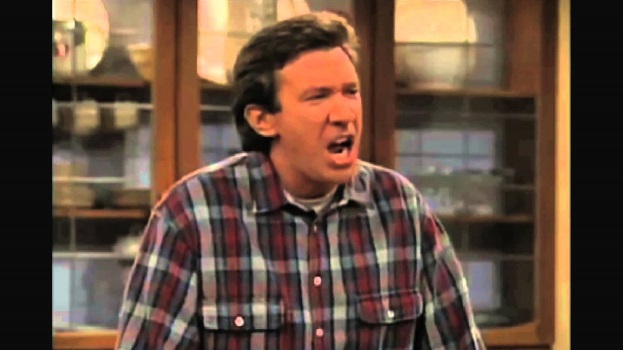 Expressed Powers
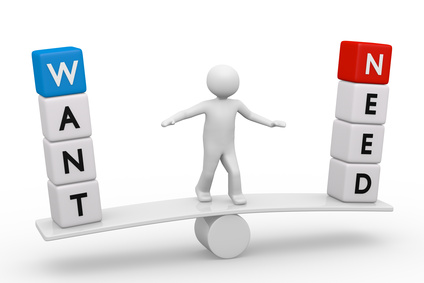 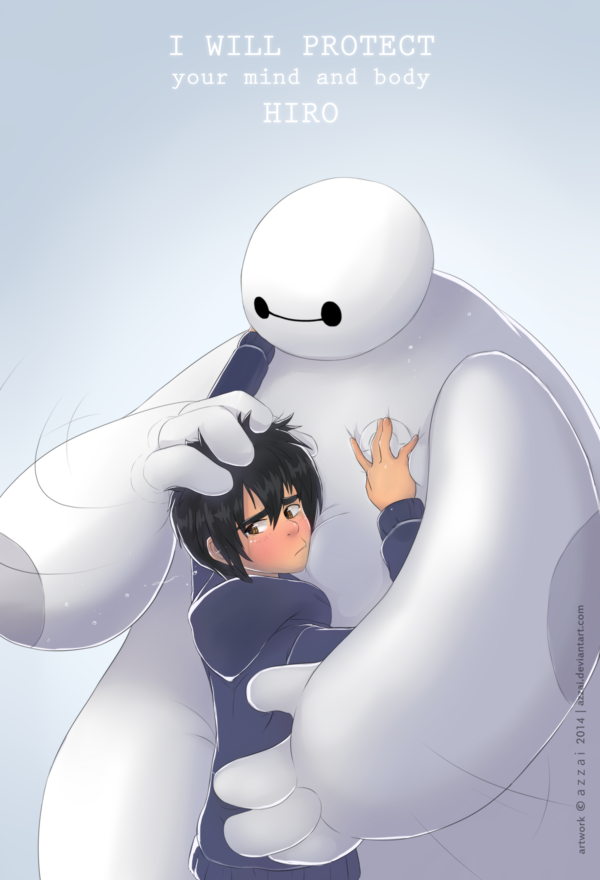 Power to tax
Why?
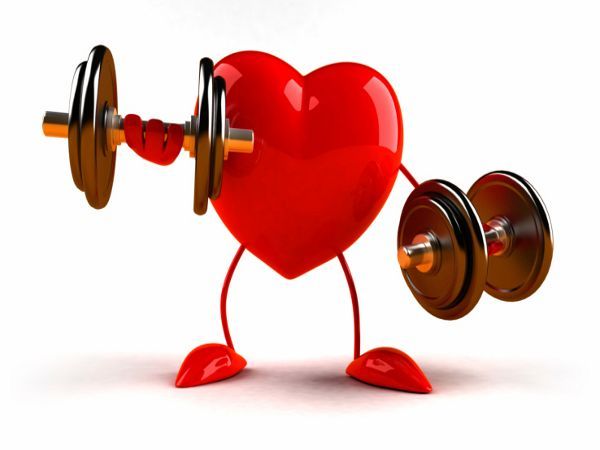 Rules about taxing
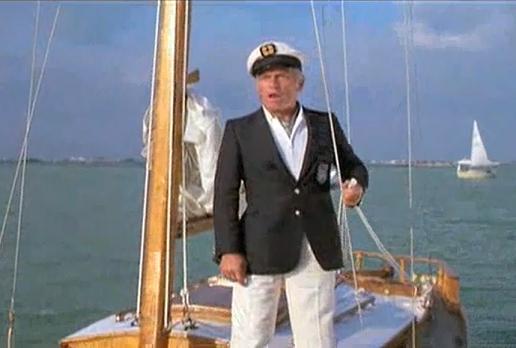 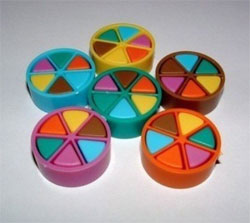 ?
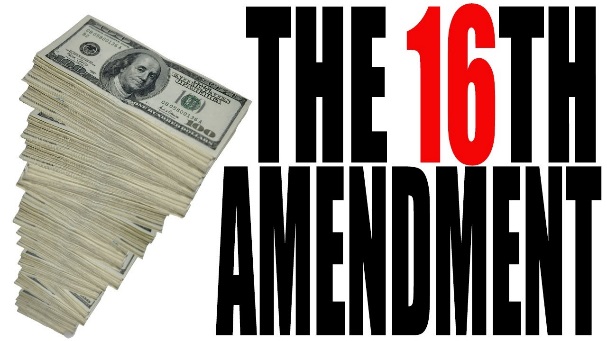 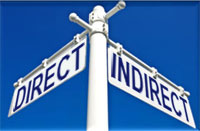 Power to Borrow
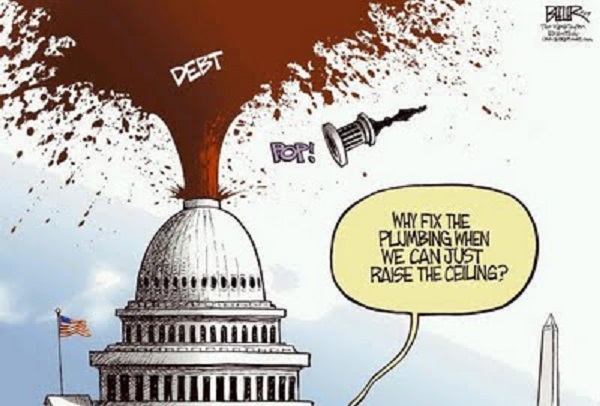 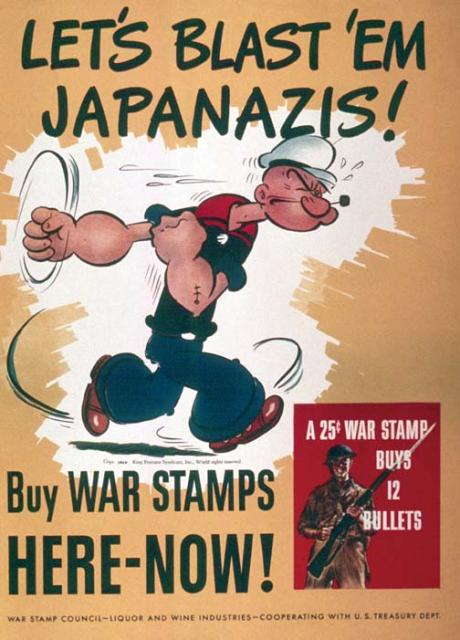 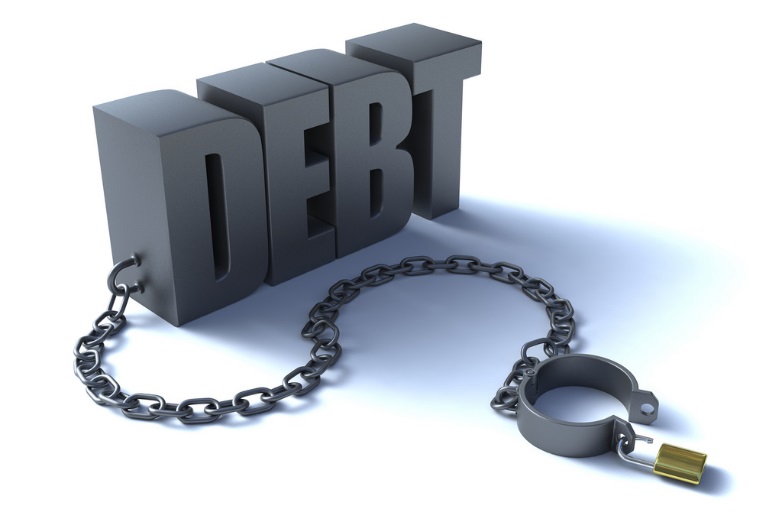 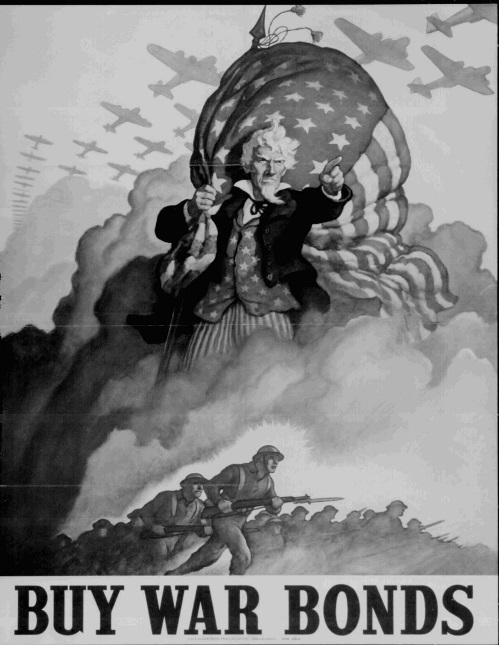 Commerce power
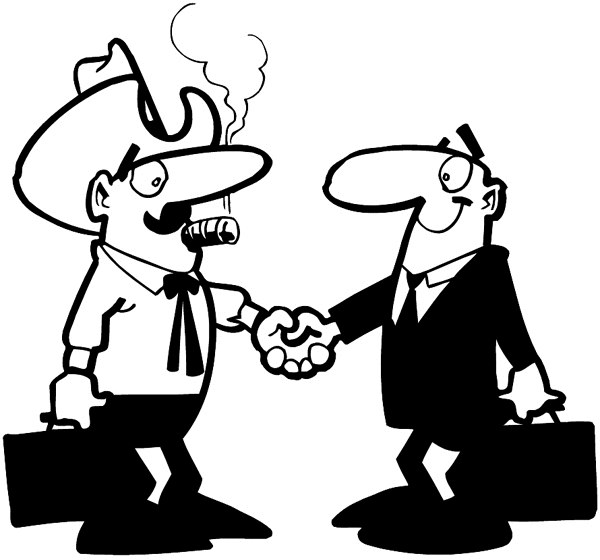 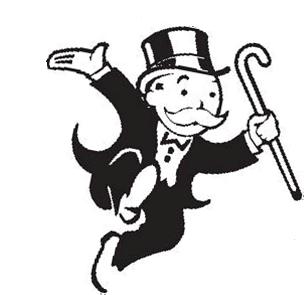 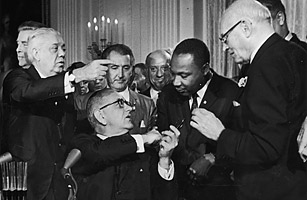 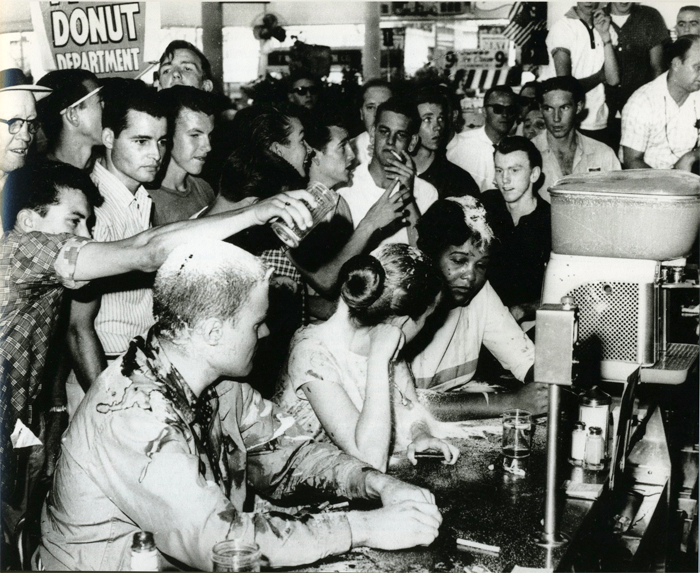 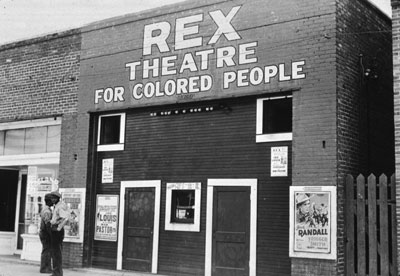 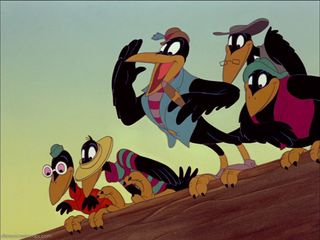 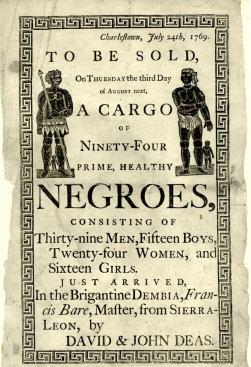 Limitations on commerce power
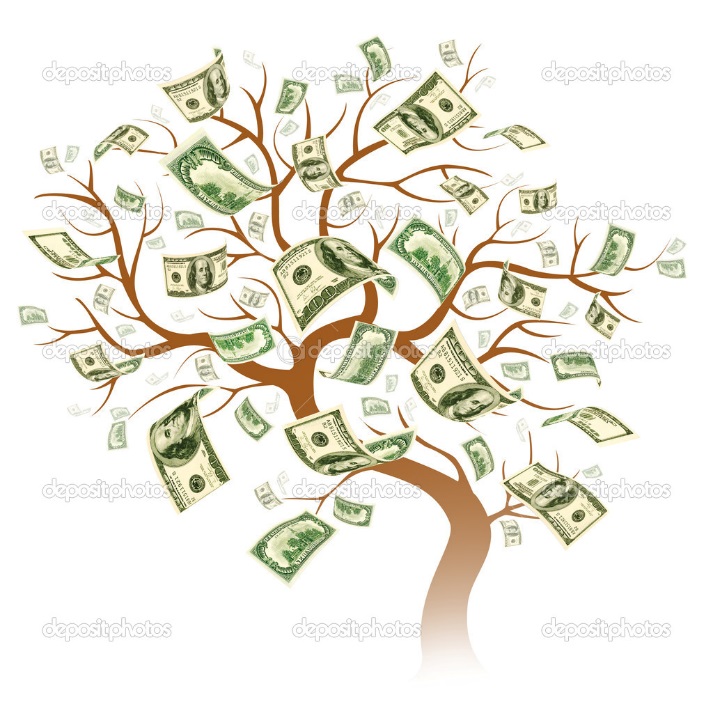 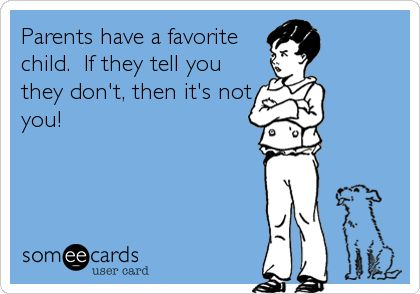 Currency Power
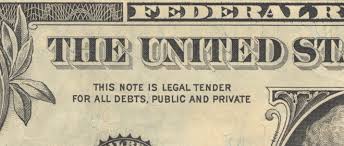 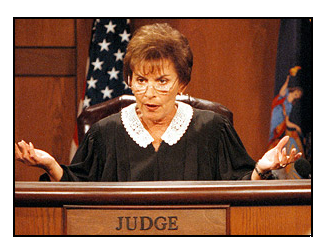 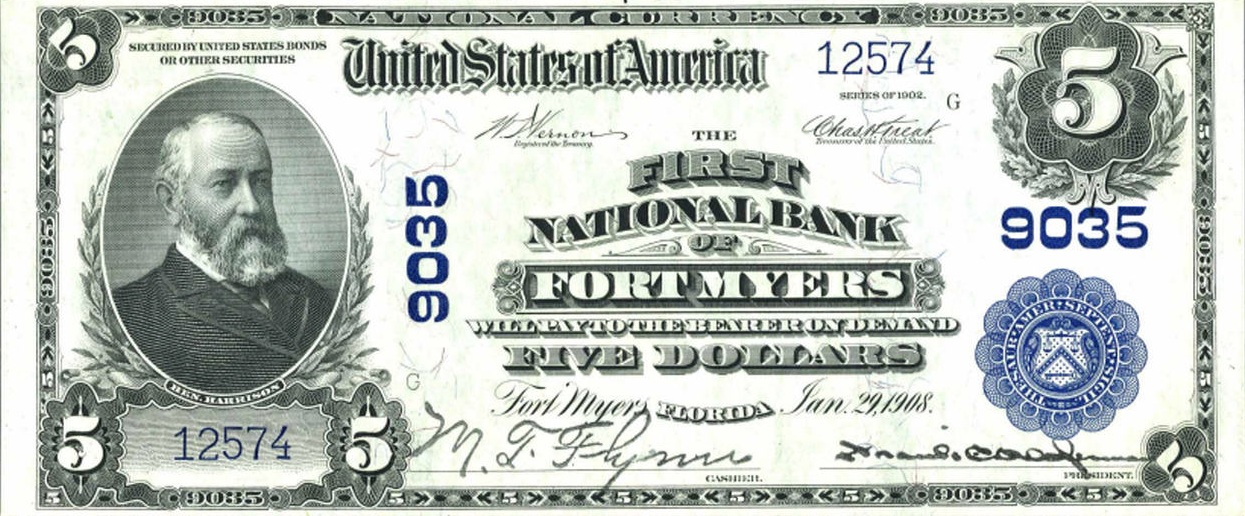 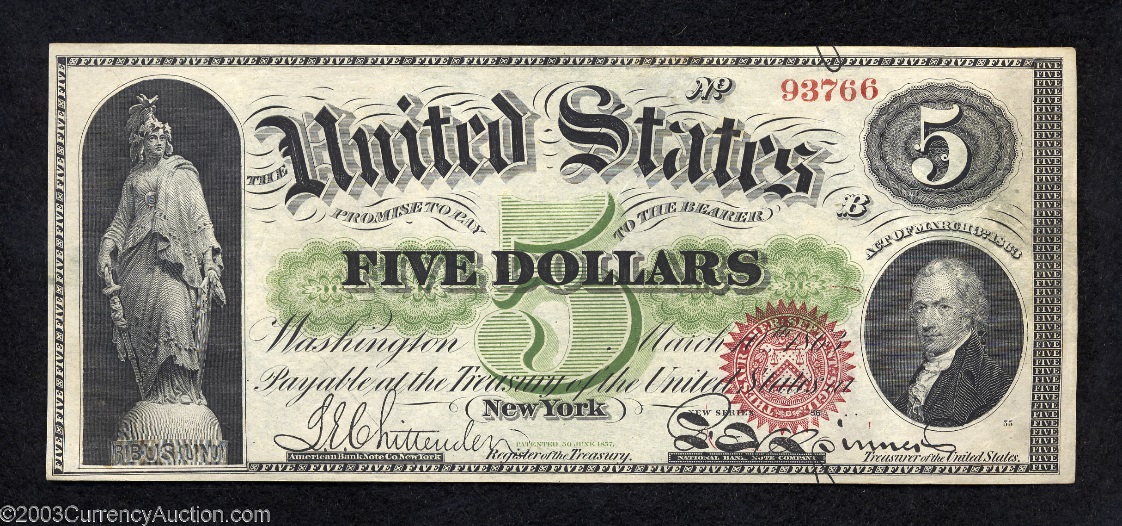 Bankruptcy
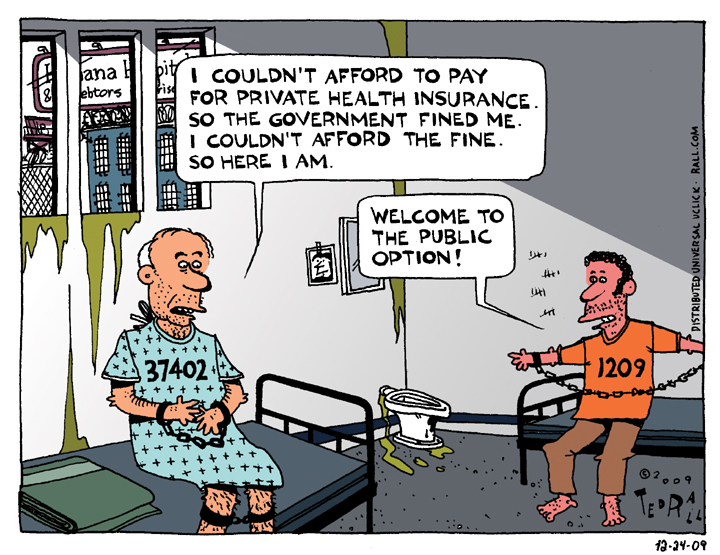 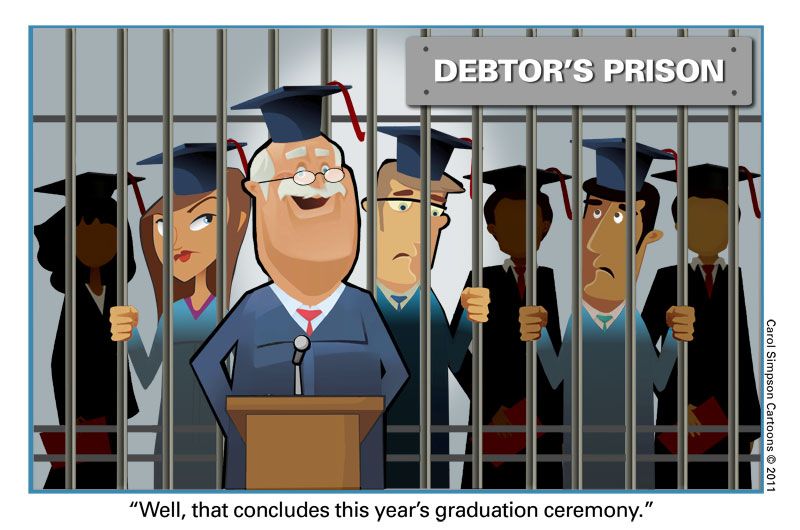 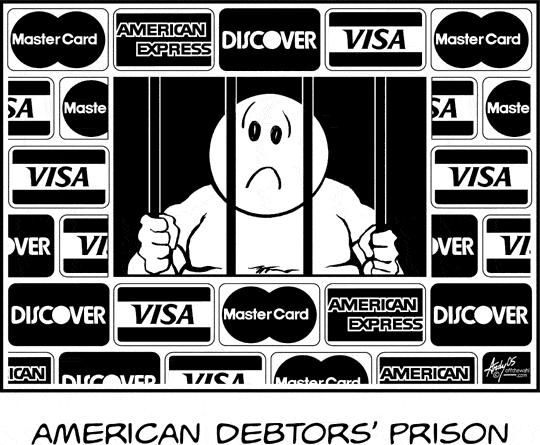 Foreign relations
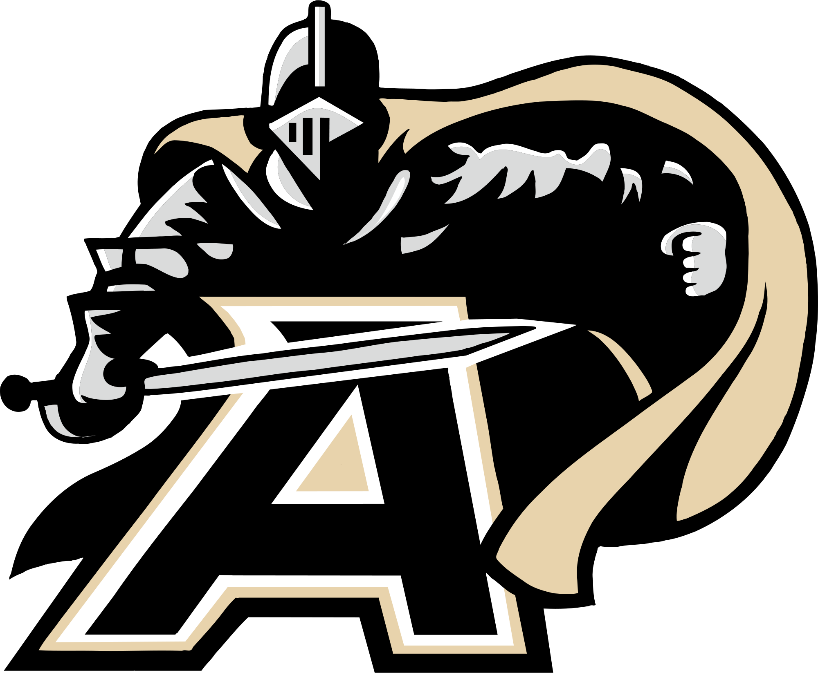 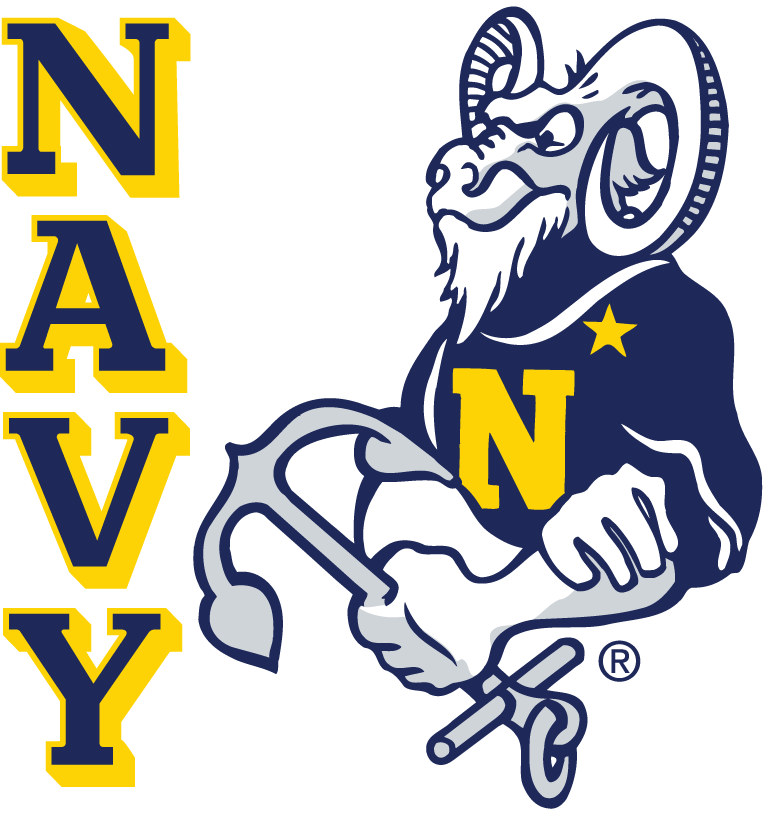 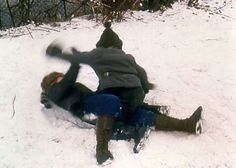 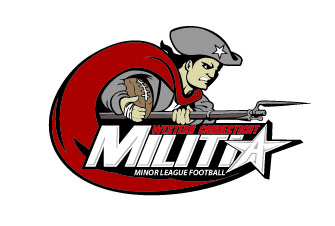 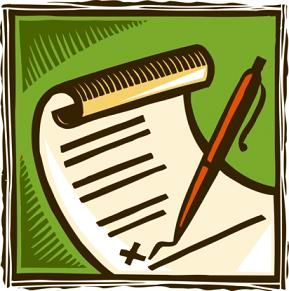 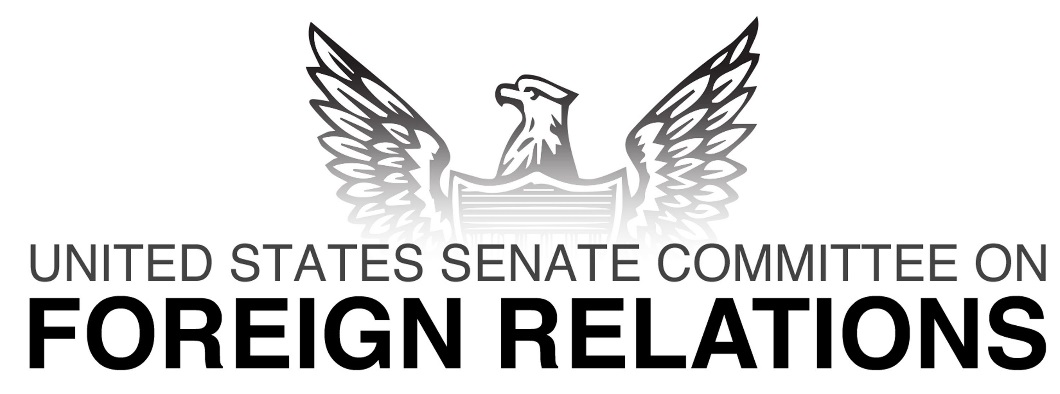 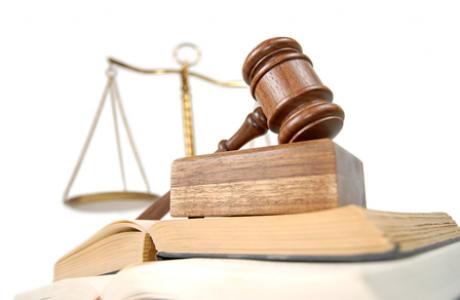 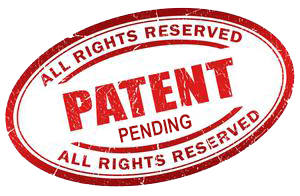 Other powers
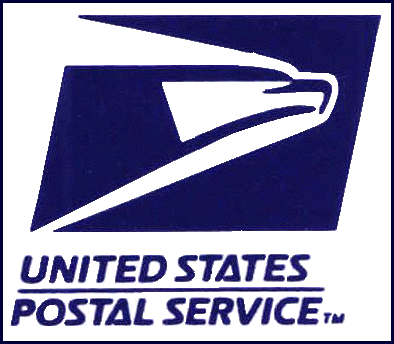 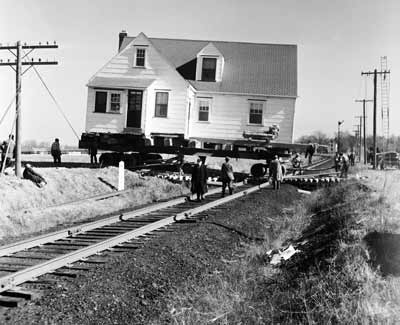 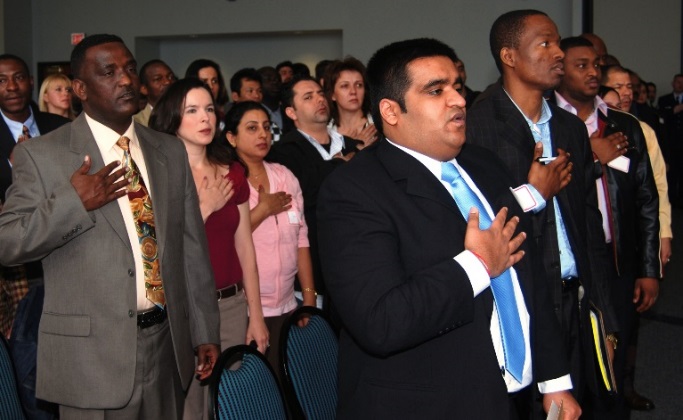 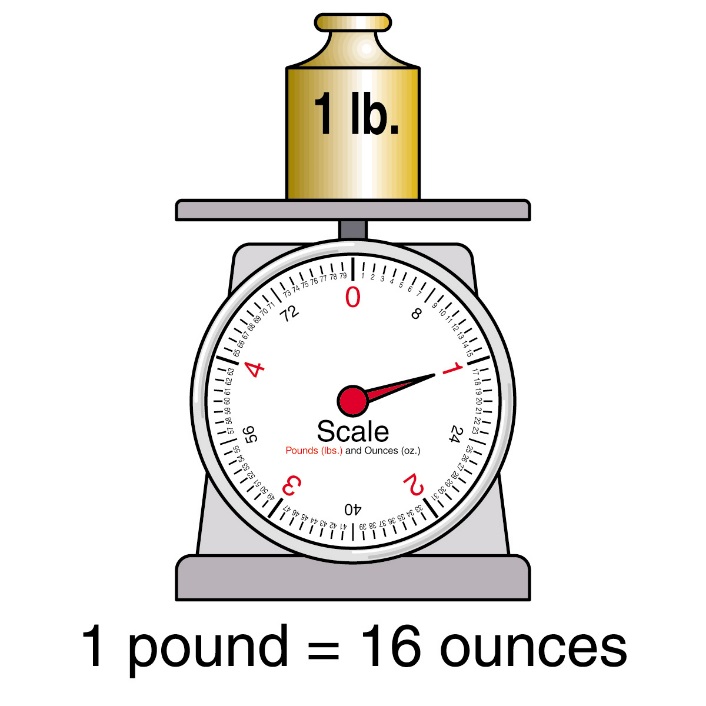 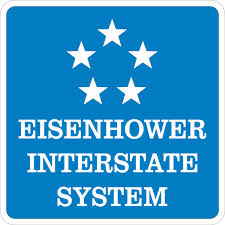 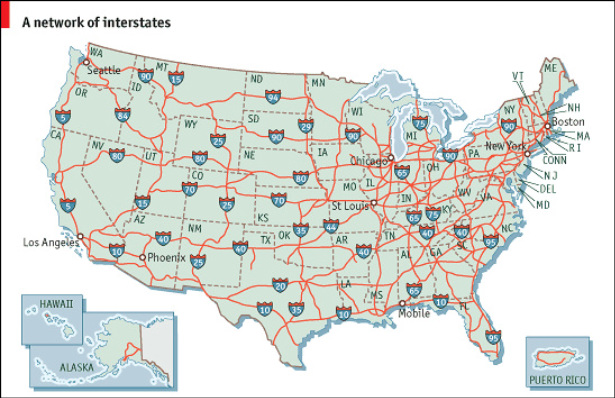